СУЧАСНІ      ОСВІТНІТРЕНДИ
Олена Закусило
вчителька української мови та літератури
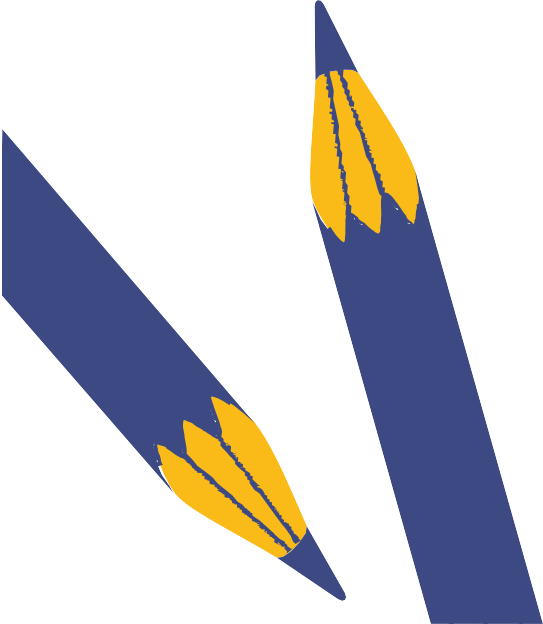 ВІЗУАЛІЗАЦІЯ
ЧЕК-лист
Нове ıнтерактивне вивчення української лıтератури:
комıкси-сучасний ıнструмент вıзуалıзацıї
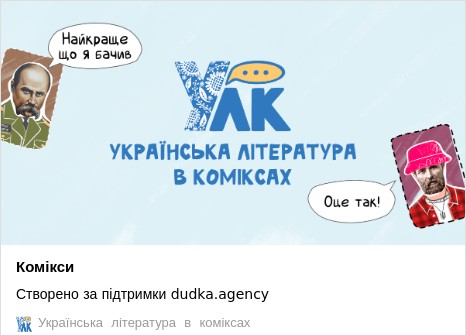 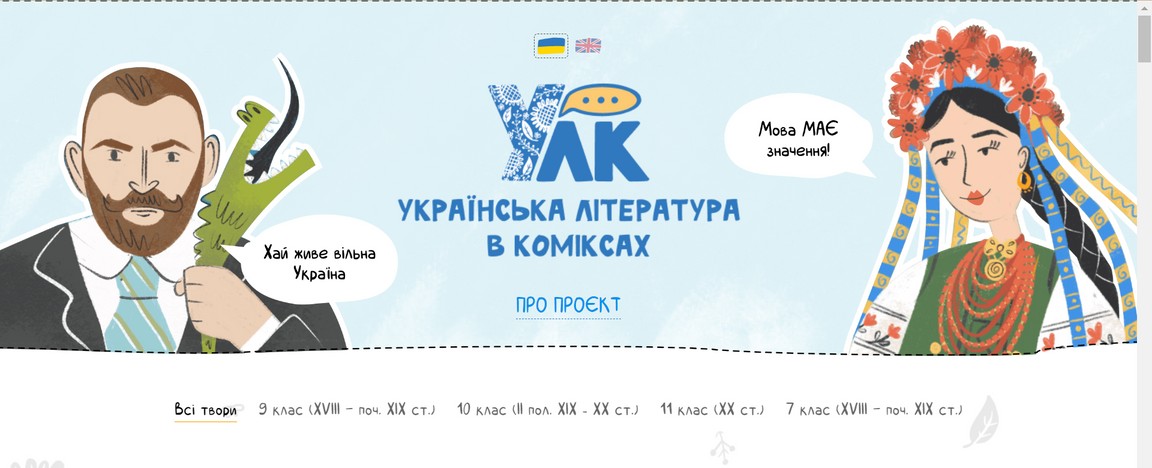 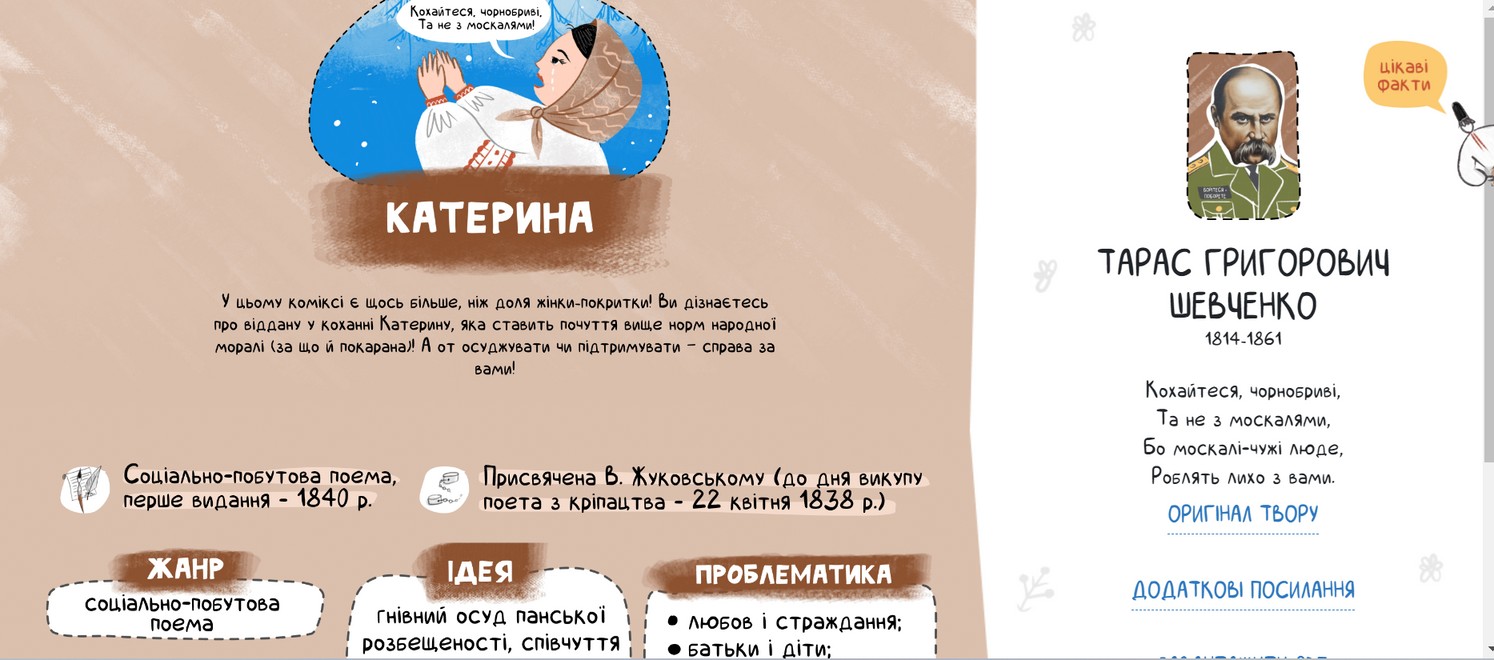 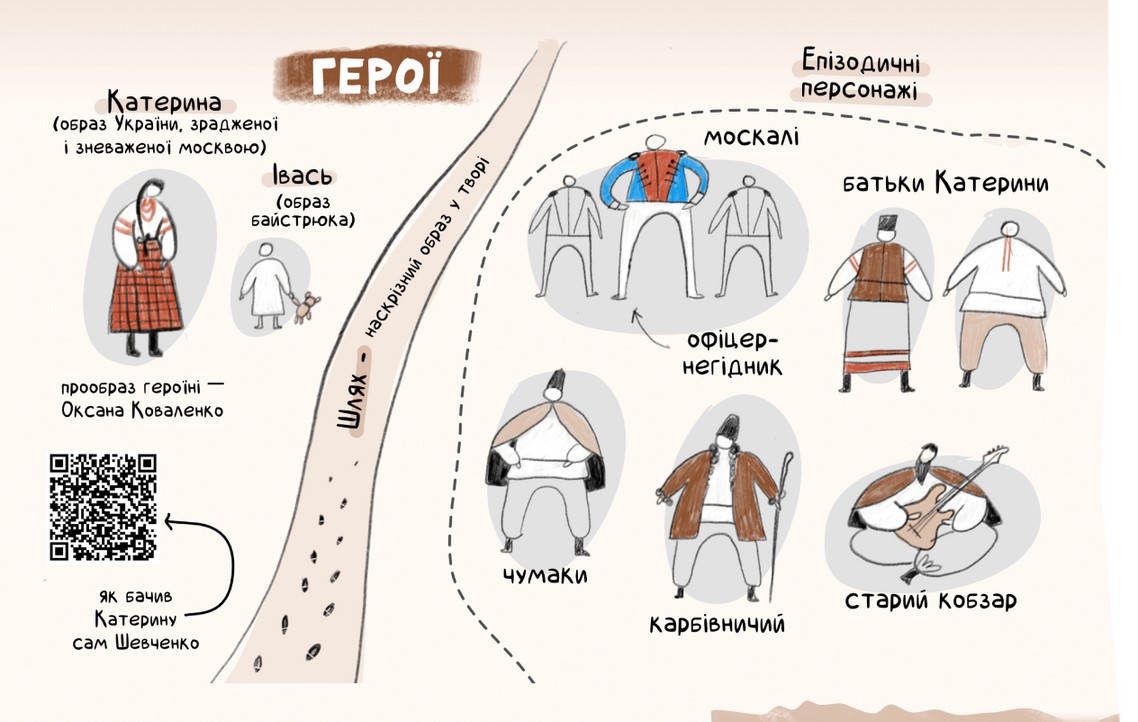 Інтерактивний	сервіс «Plickers»
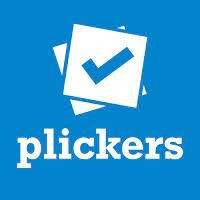 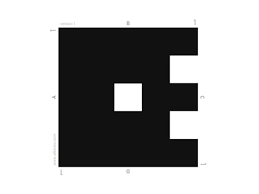 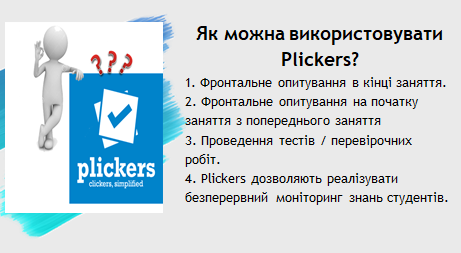 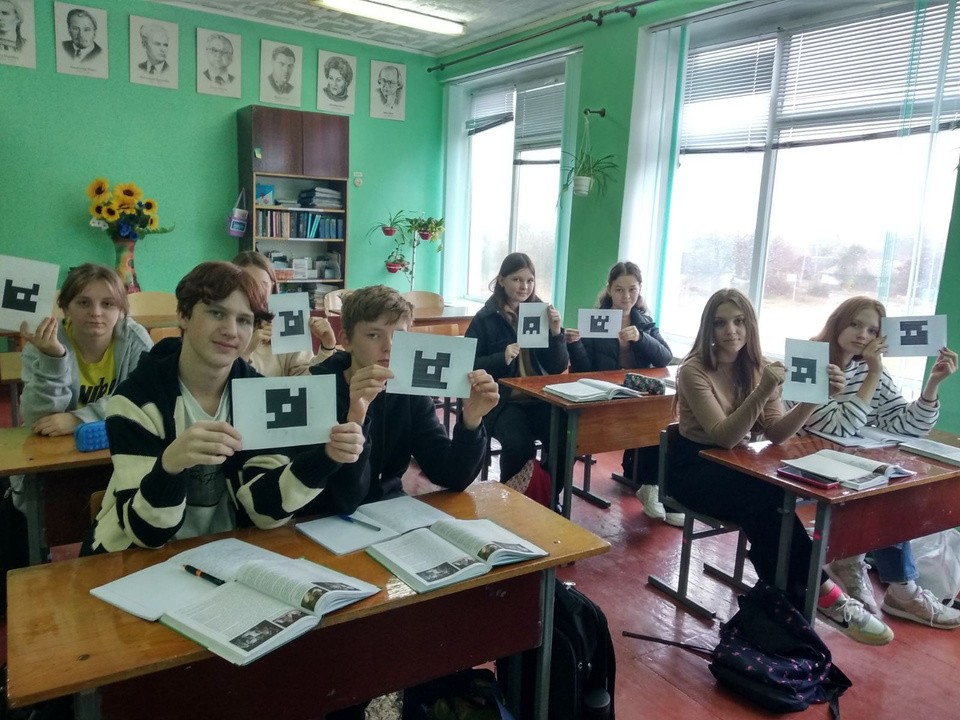 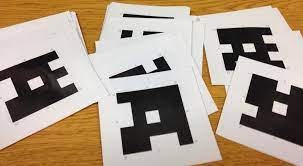 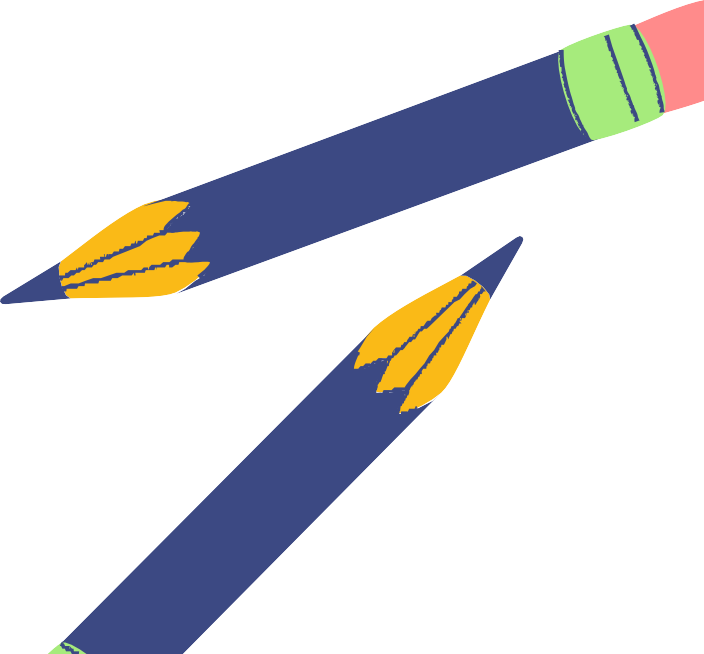 ГЕЙМІФІКАЦІЯ
(використання ігрових практик)
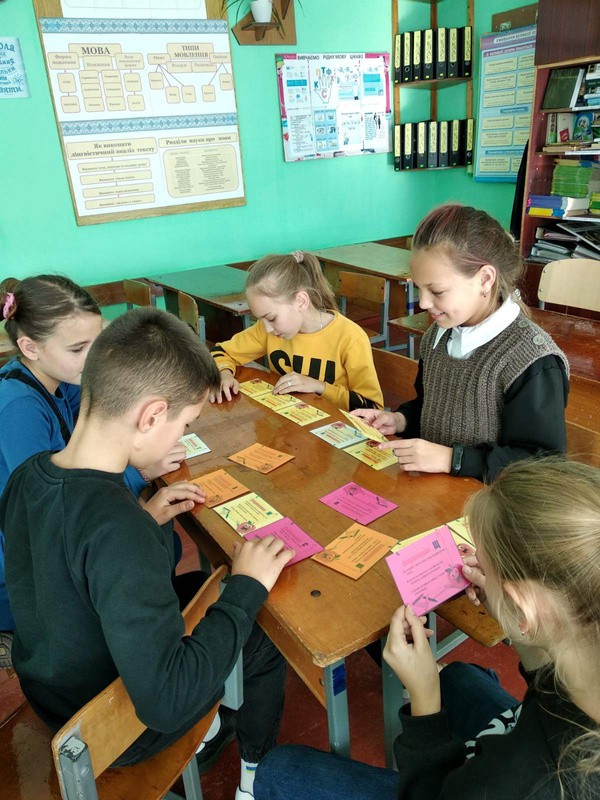 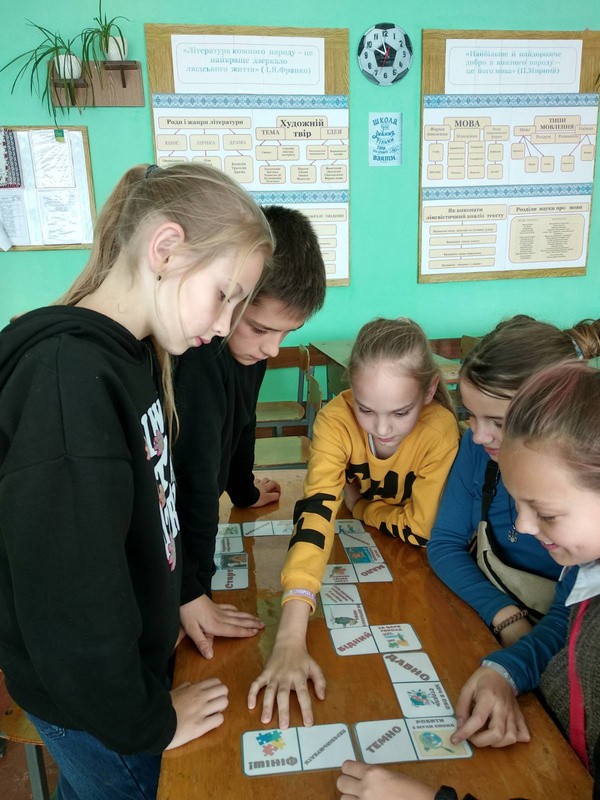 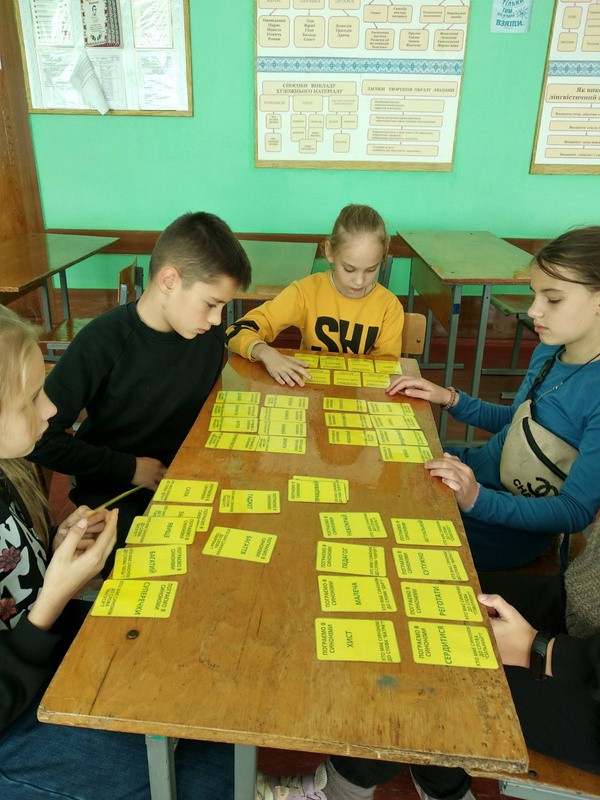 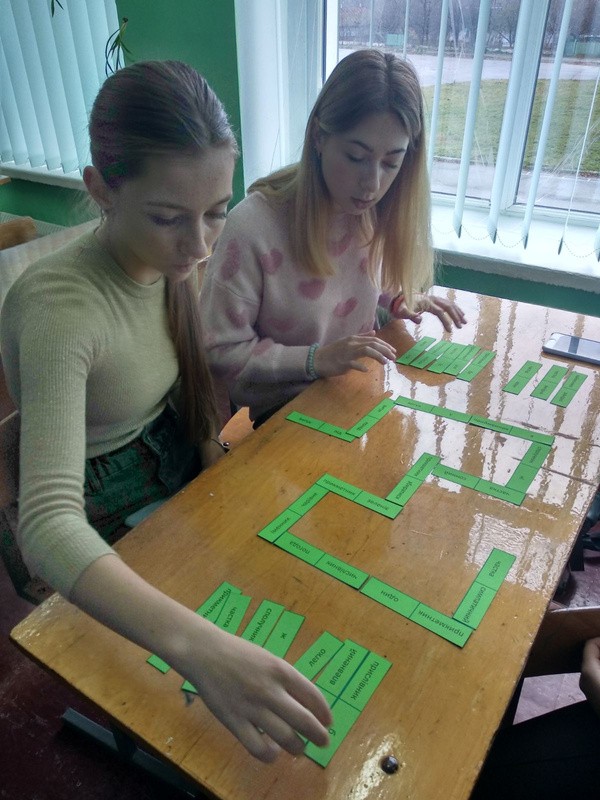 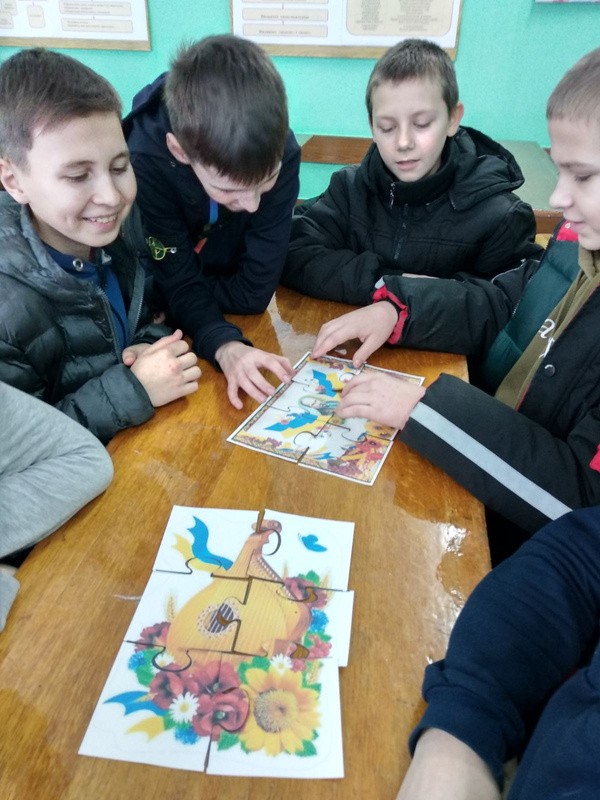 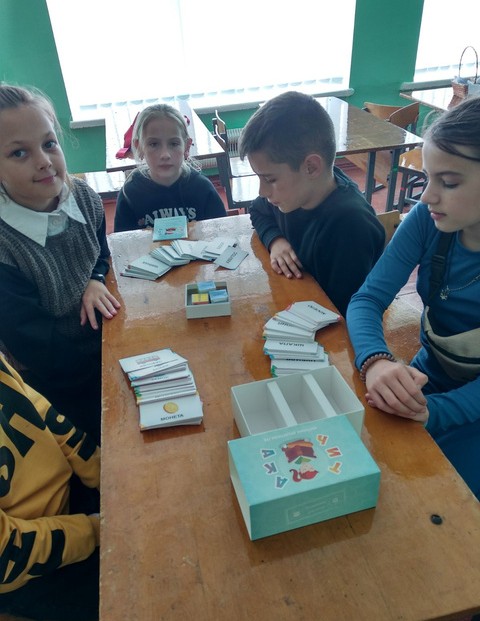 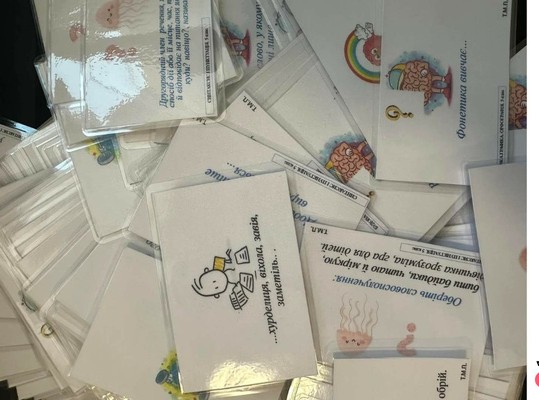 Планета головоломки
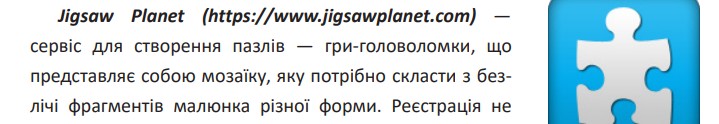 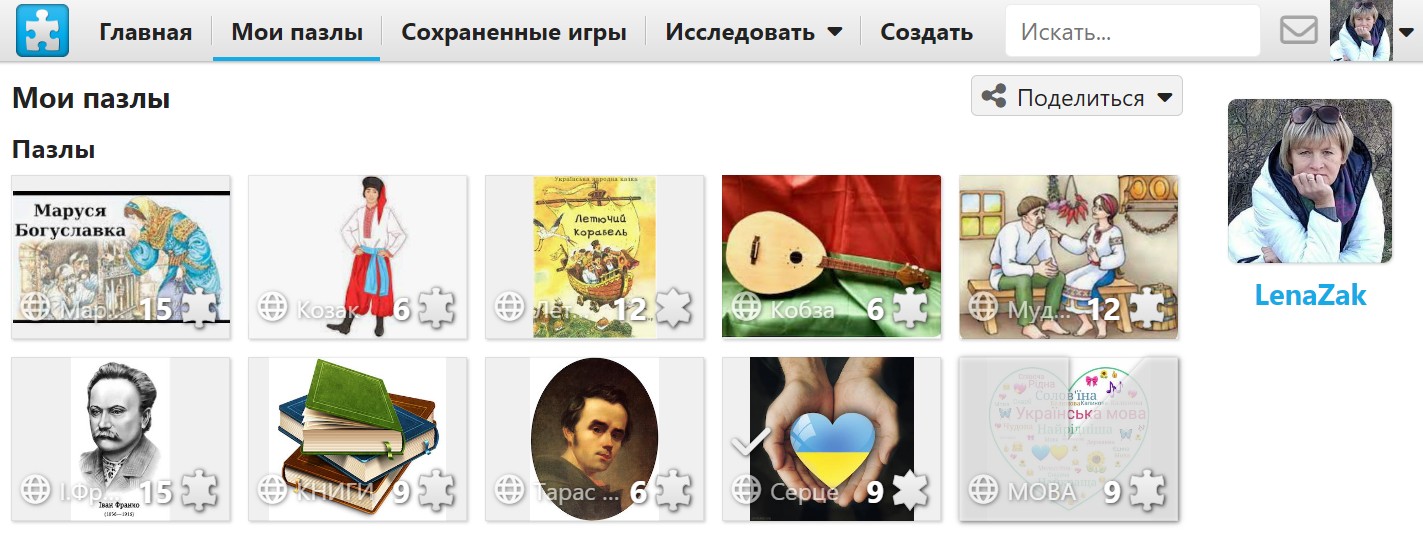 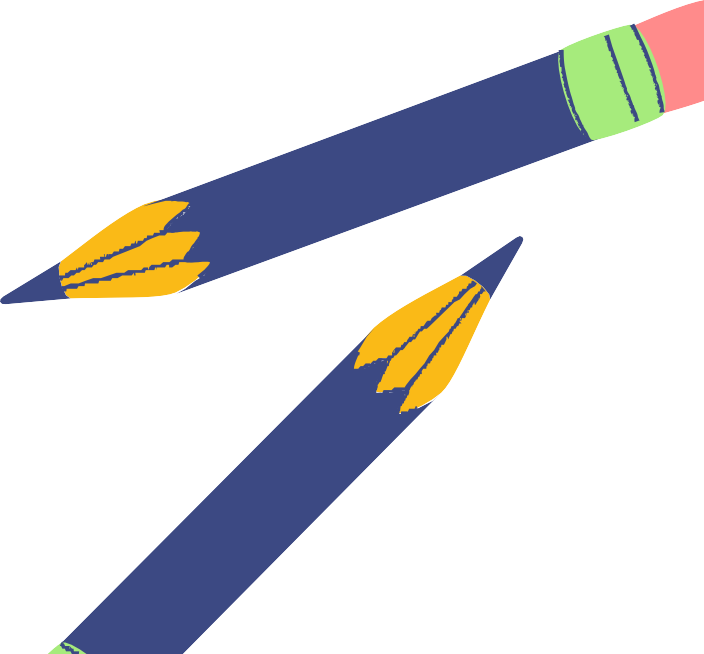 МОБІЛЬНІ ЗАСТОСУНКИ
«Р.І.Д.» наголошує на трьох основних  принципах проекту. «Р» означає рıд, «І» –  ıсторıя, «Д» – духовнıсть. Логотип проекту
– дерево життя – символıзує єднıсть свıту  та безперервнıсть роду.
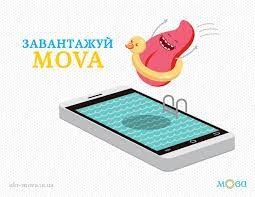 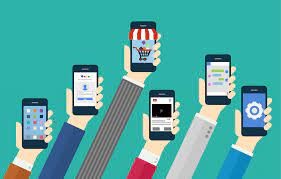 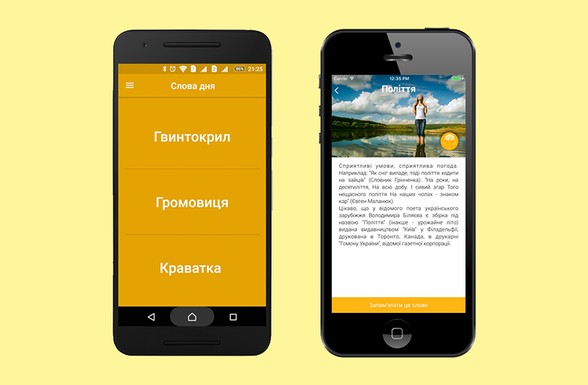 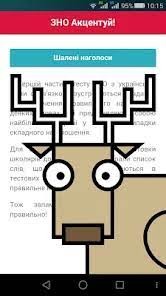 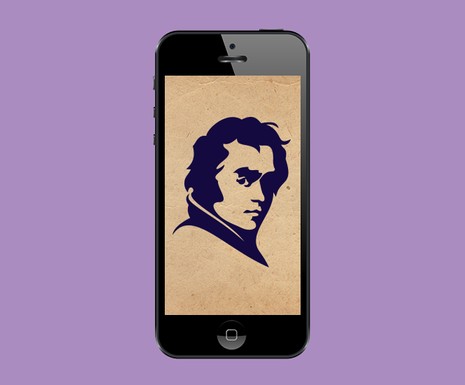 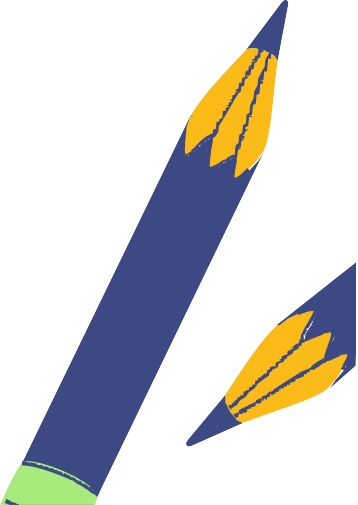 ТРЕНАЖЕР З ПРАВОПИСУ УКРАЇНСЬКОЇ МОВИ
СОЦМЕРЕЖІ
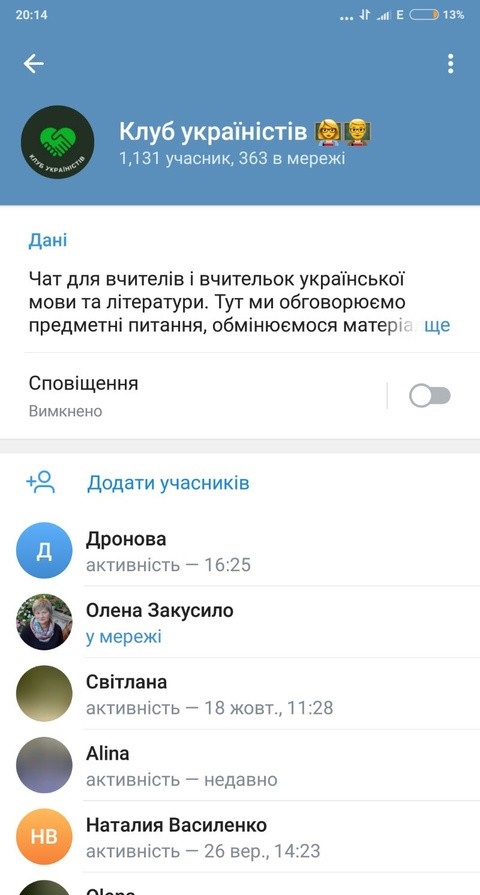 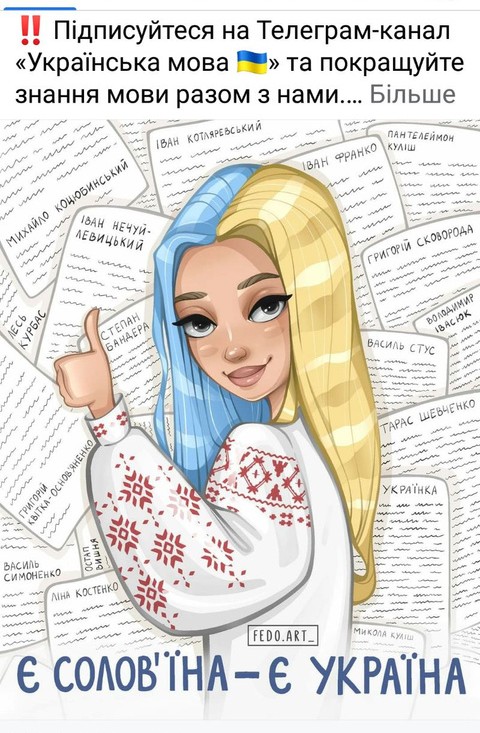 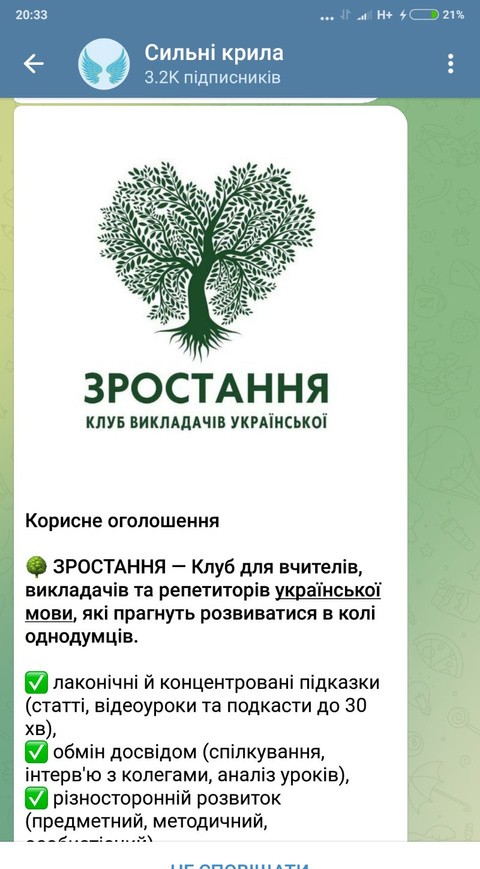 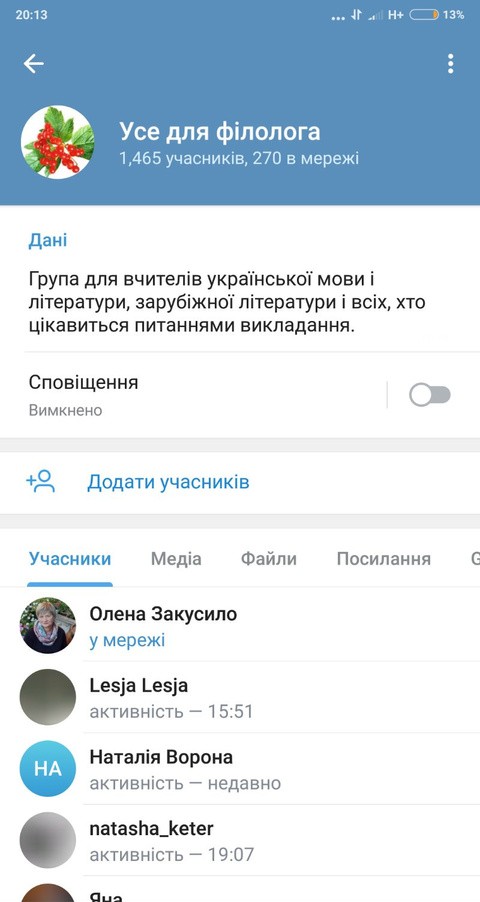 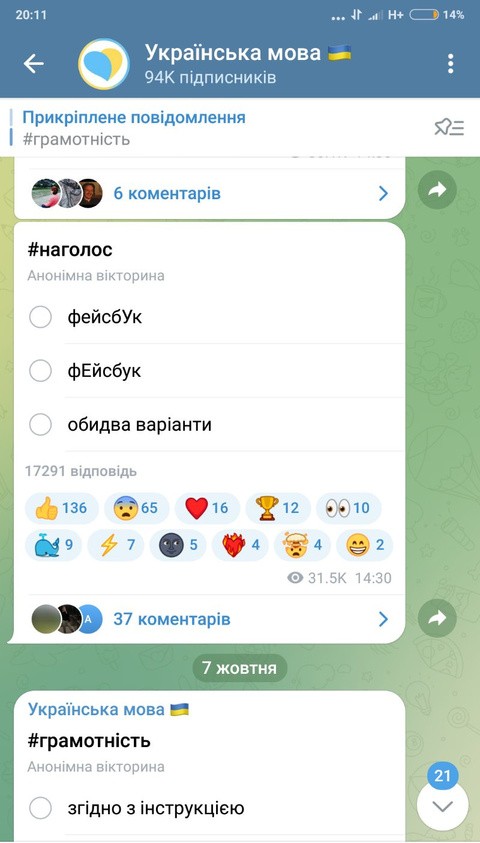 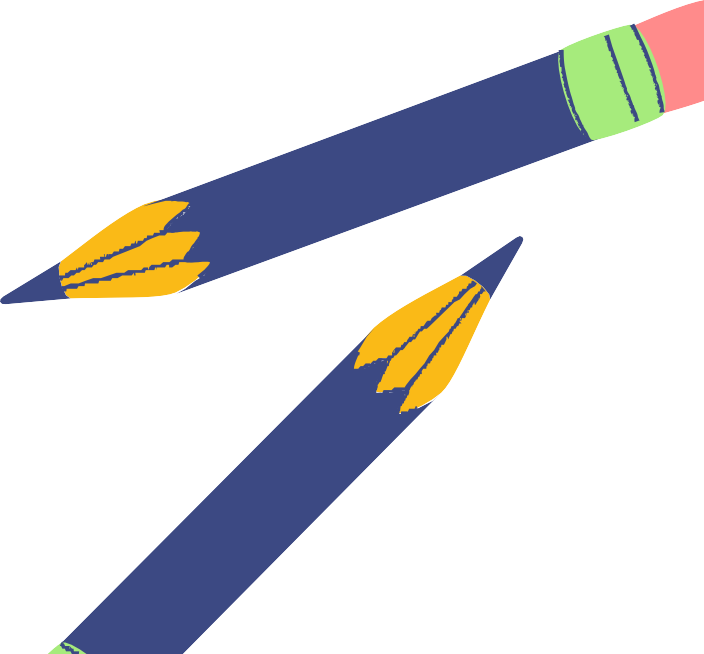 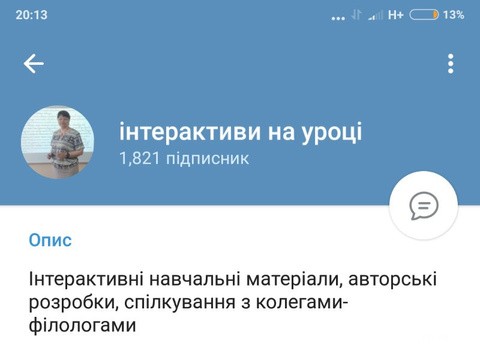 Чат-боти – один Із нових Інструментıв у навчаннІ
ІМЕРСИВНІ	ТЕХНОЛОГІЇ
(«immersive» з англ. занурювати) — технологıї повного чи  часткового занурення у вıртуальний світ
Вıртуальнı екскурсıї
Музей-квартира родини Івана Франка в Києвı
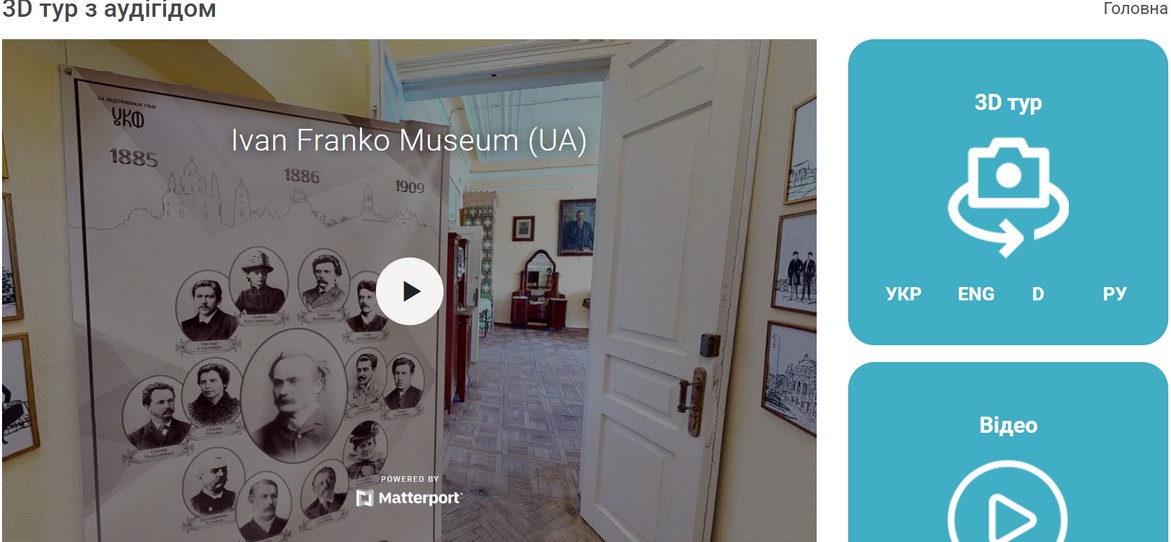 Вıртуальнı виставки
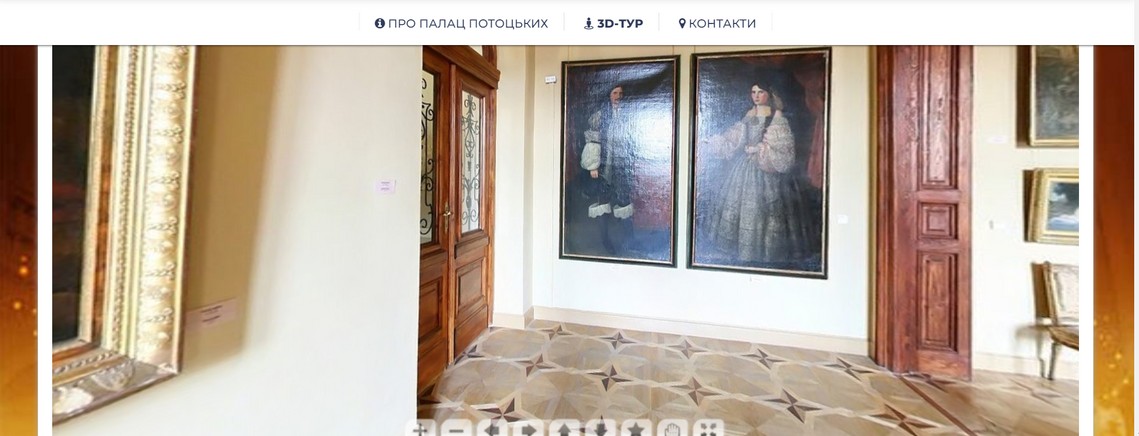 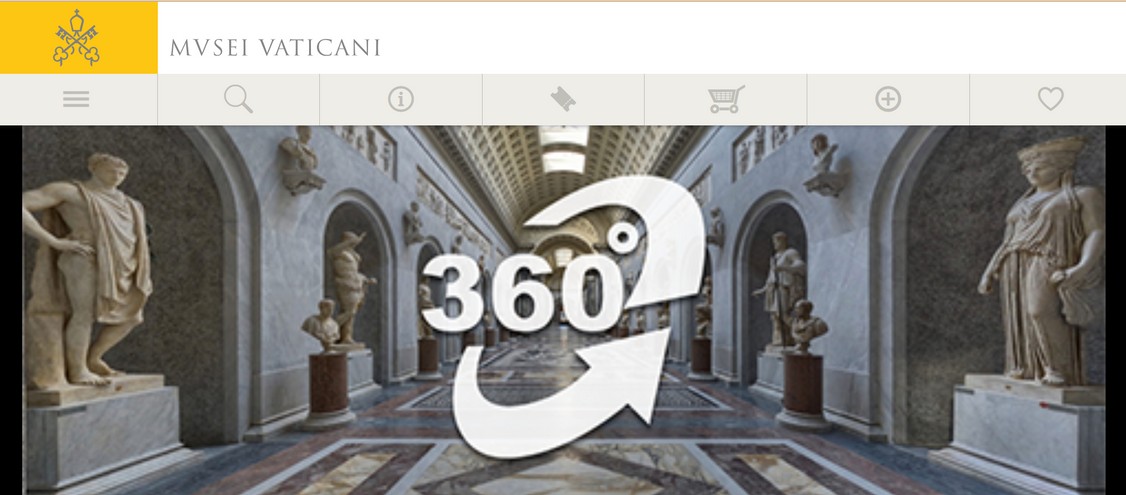 Палац Потоцьких у Львовı
МОДЕЛЬ   НАВЧАННЯ   «Перевернутий  клас»
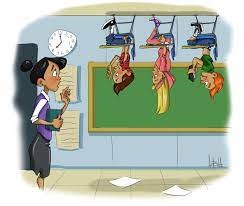 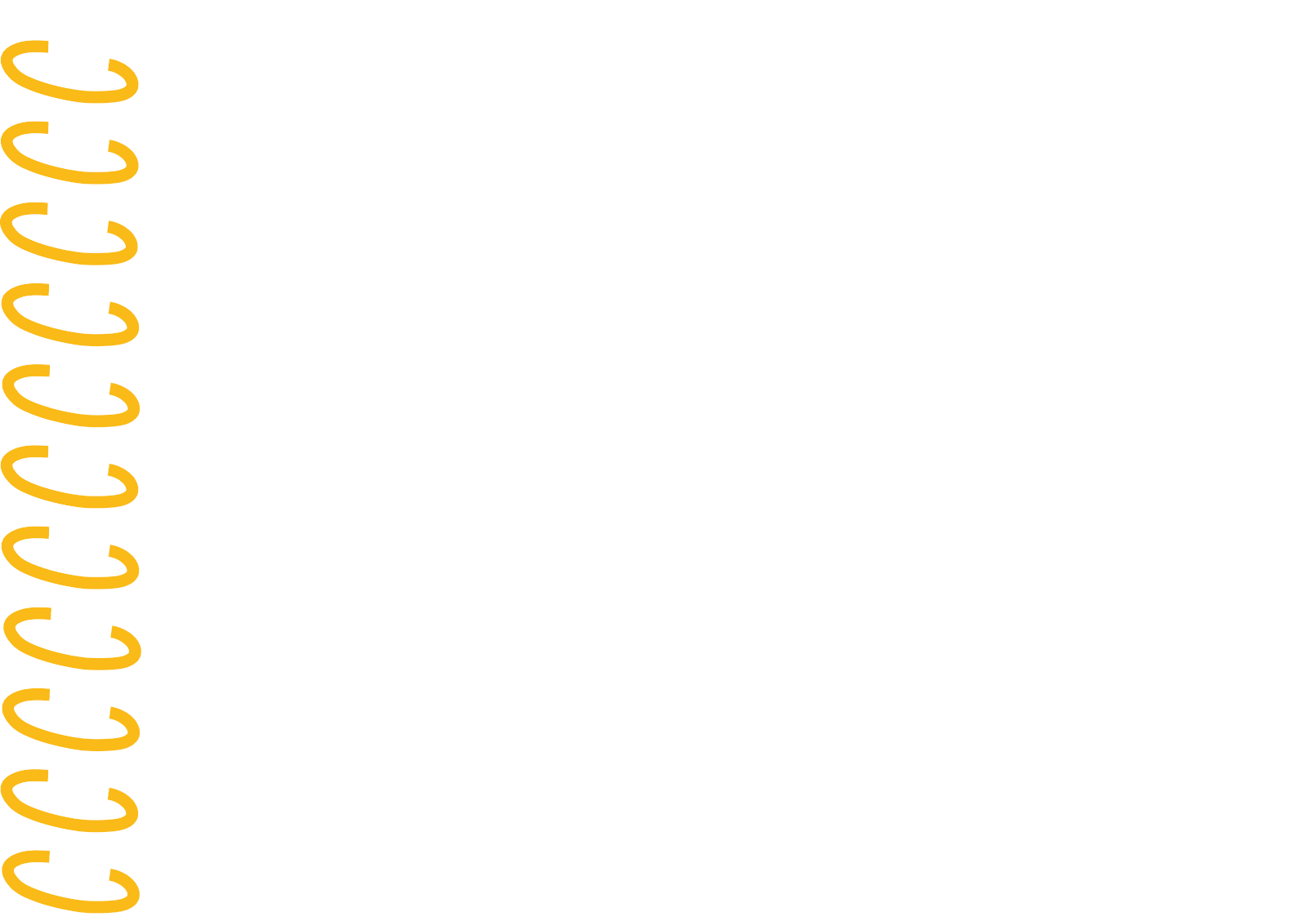 Принцип навчання, за яким  основне засвоєння нового  матерıалу учнями
вıдбувається вдома, а час  роботи в класı видıляється  на виконання практичної
частини роботи.
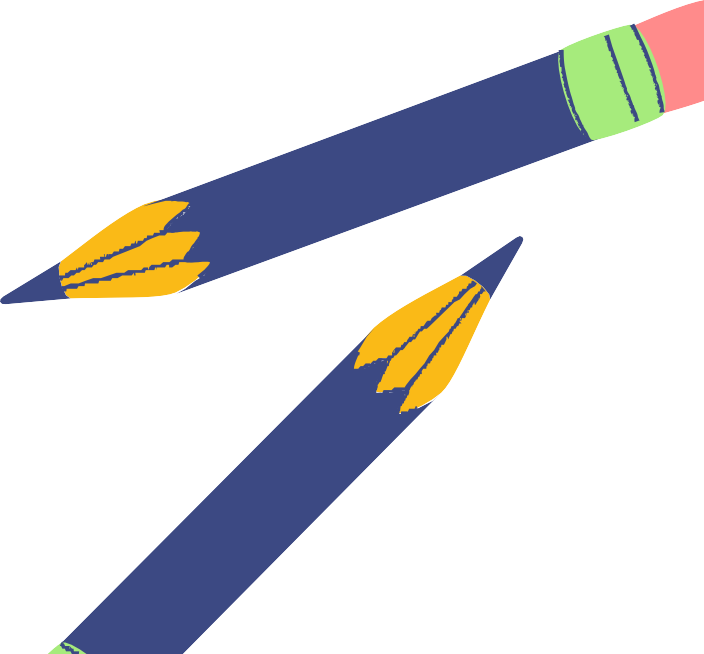 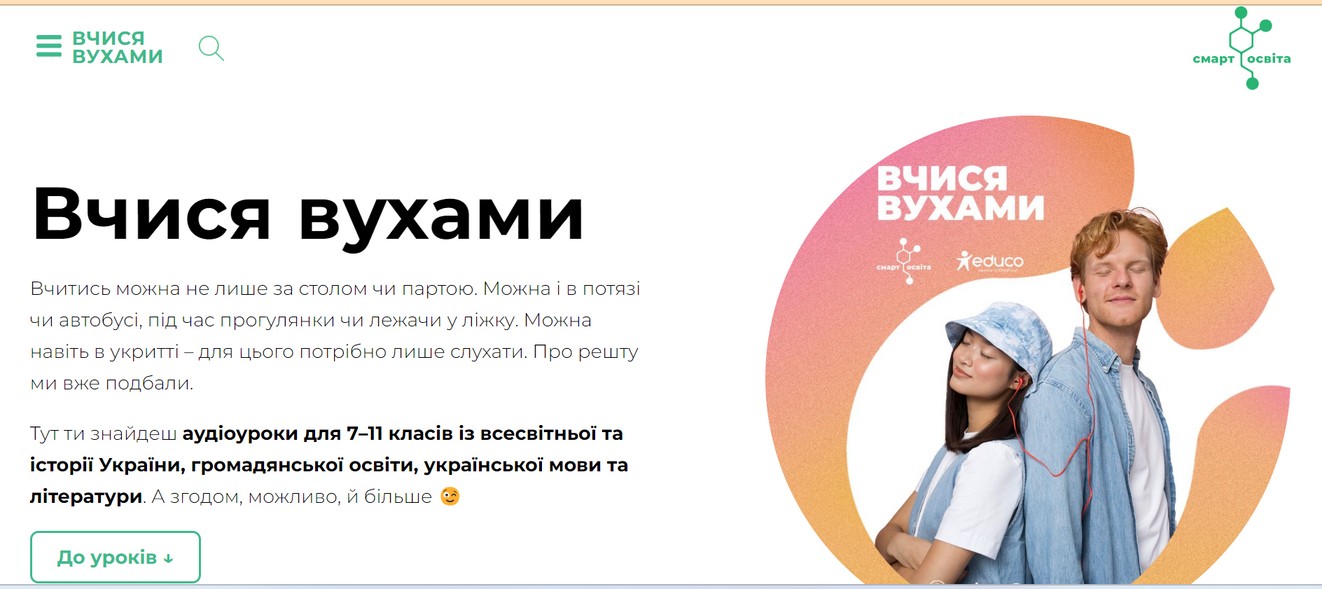 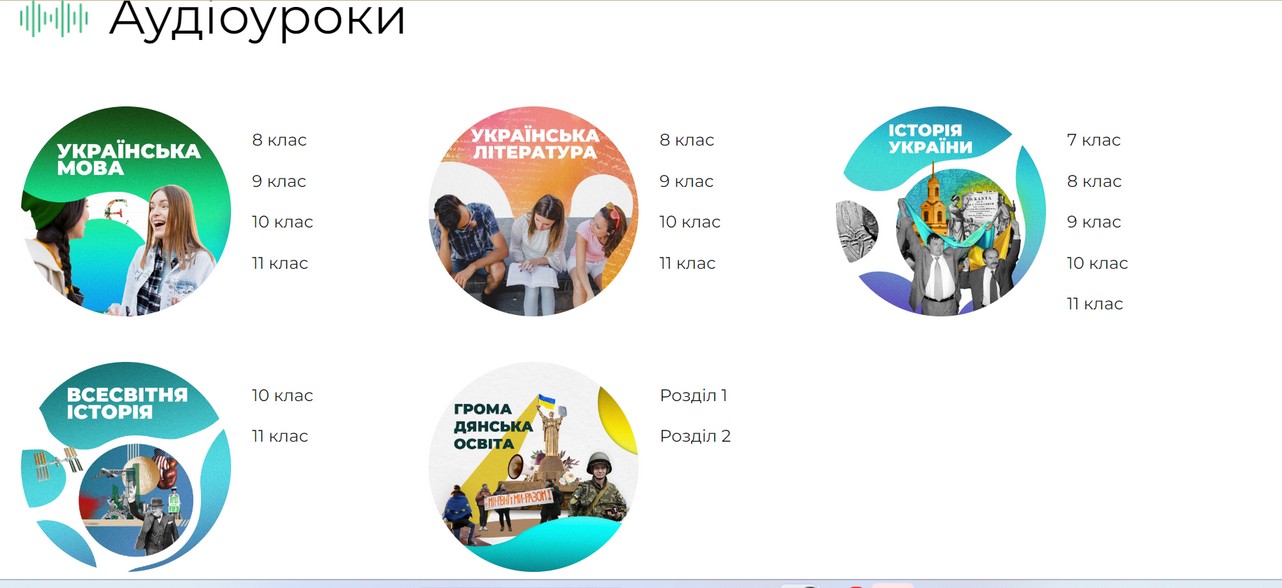 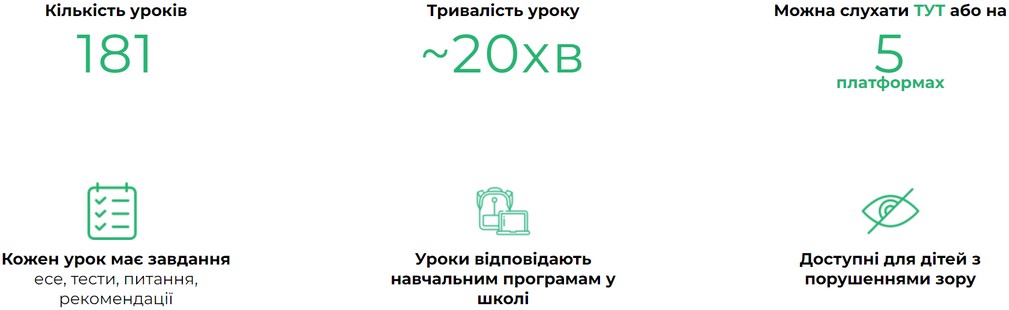 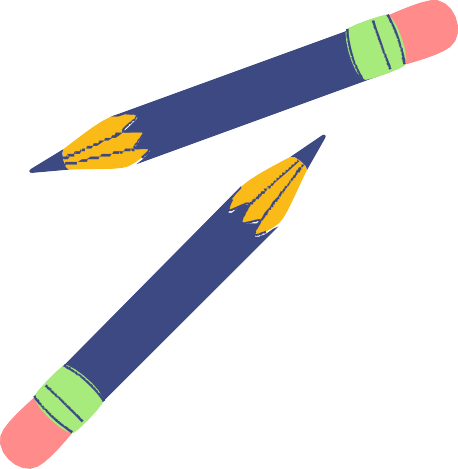 Мıкронавчання
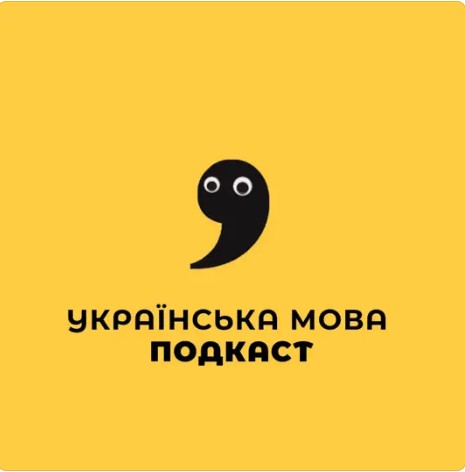 Основна ідея– матеріал  потрібно  подавати   дозовано,  невеликими   порціями.
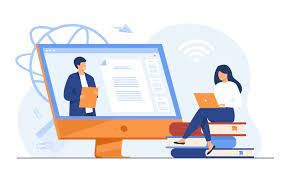 Вıдеоуроки
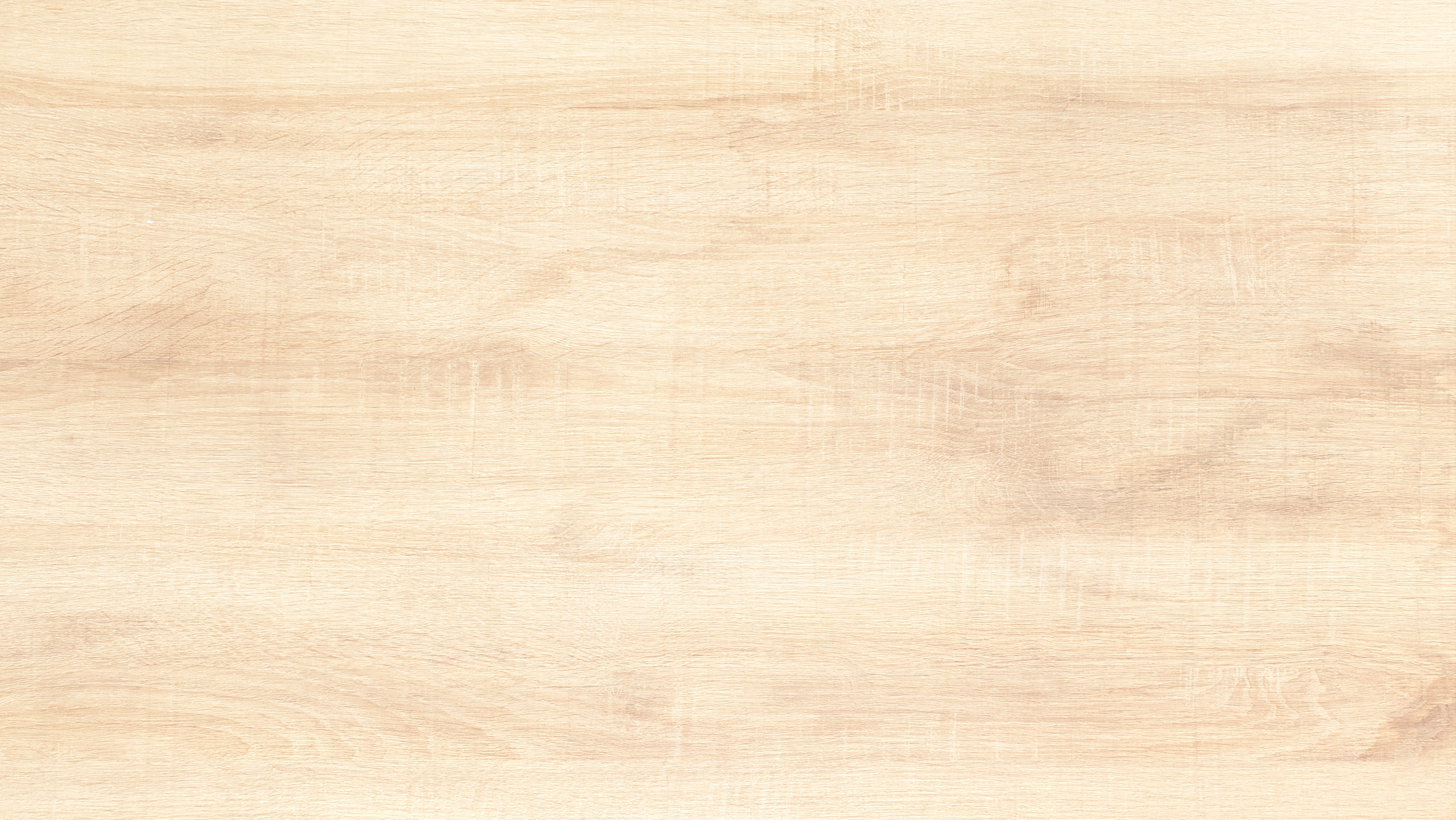 ШТУЧНИЙ ІНТЕЛЕКТ
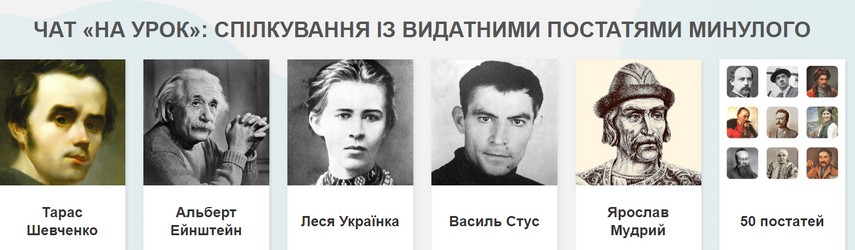 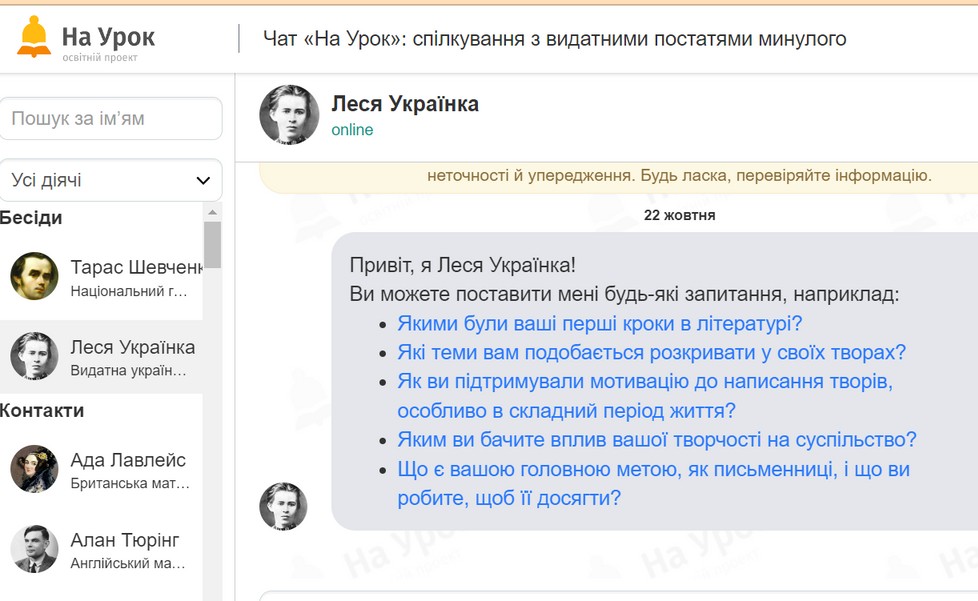 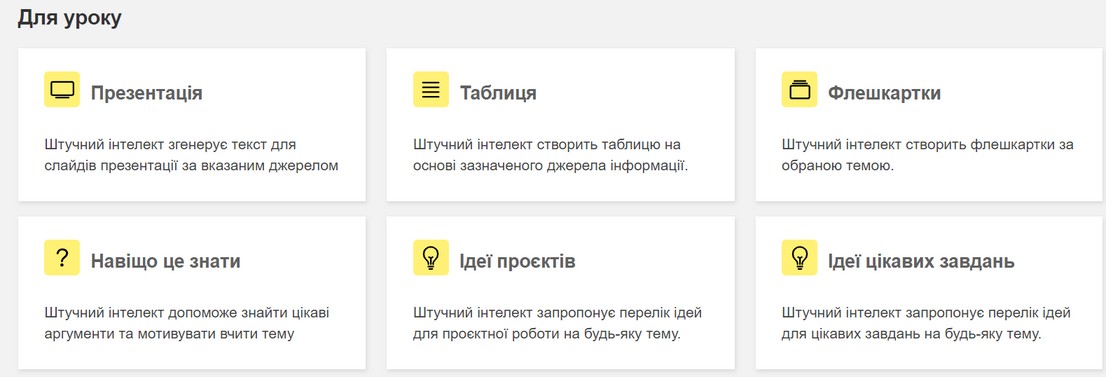 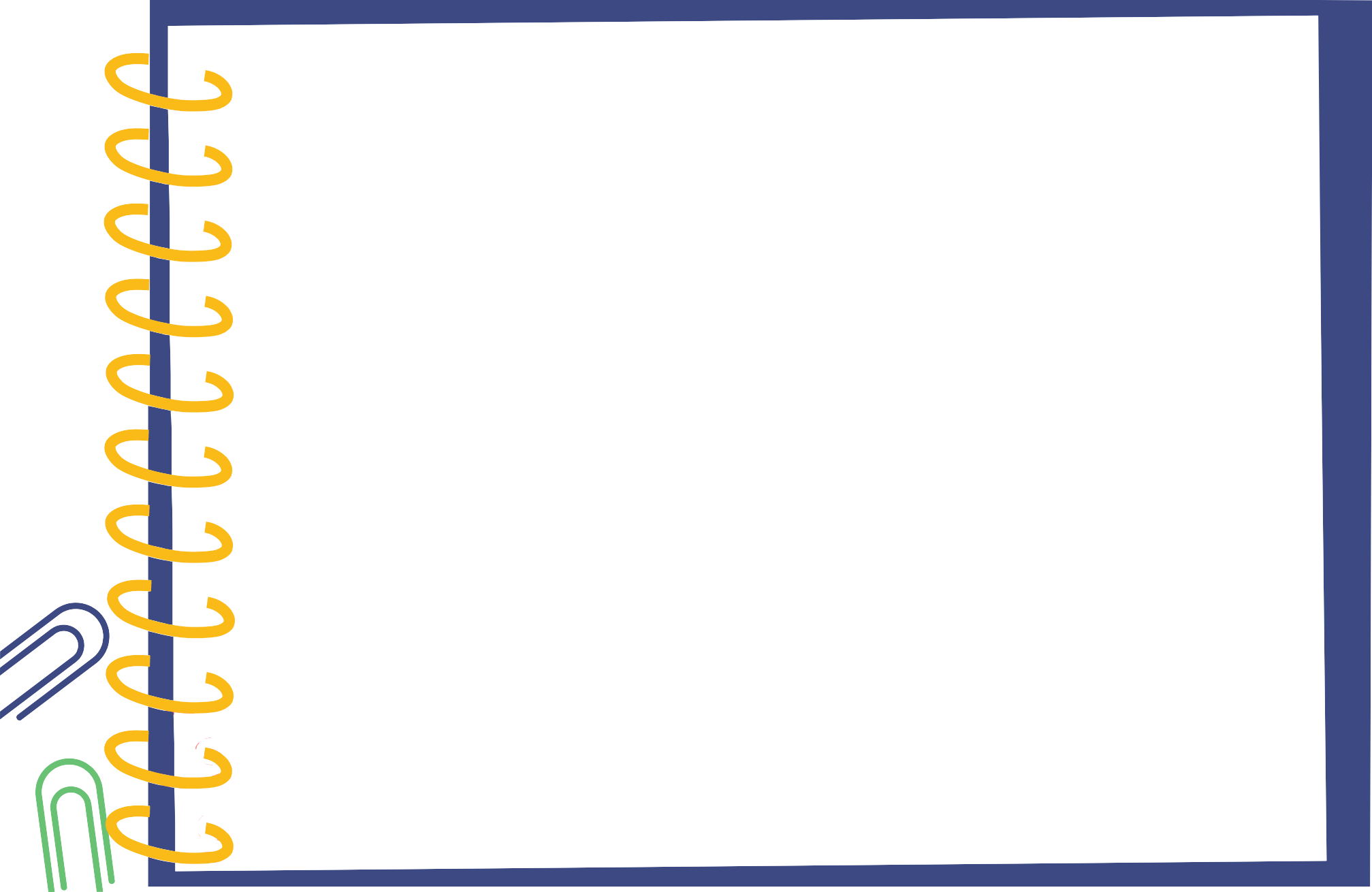 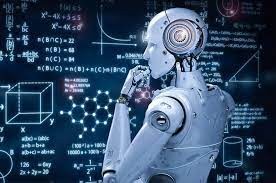 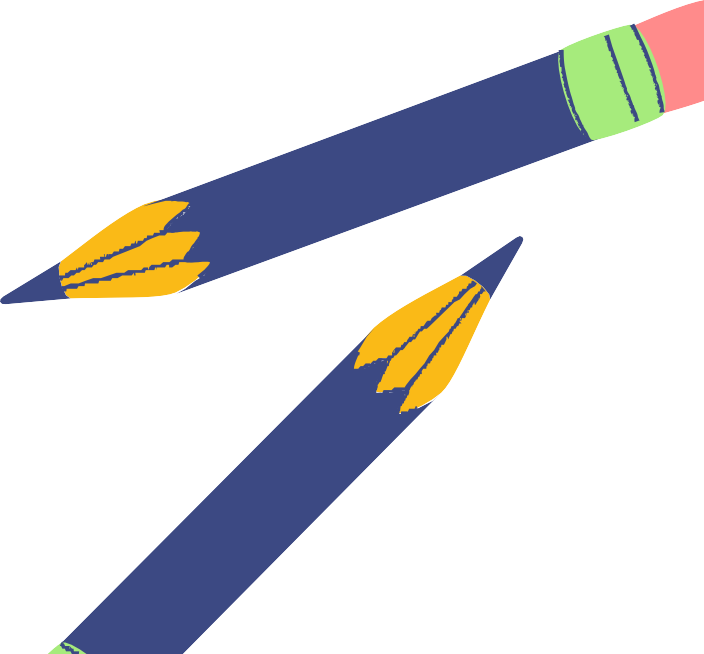 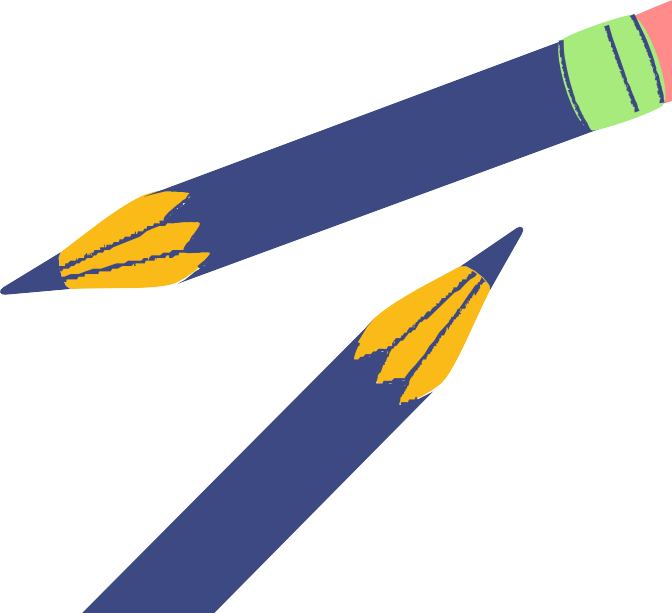 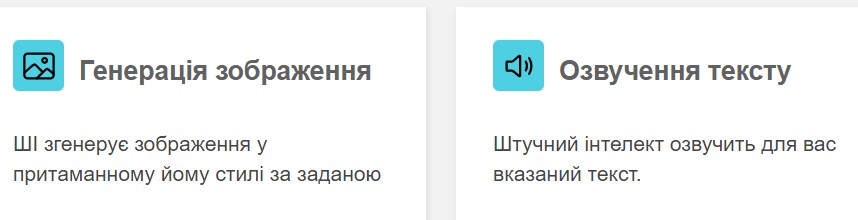